Duurzaam opwekken in tijden van netcongestie
3 oktober 2023, RESNML en RESZL
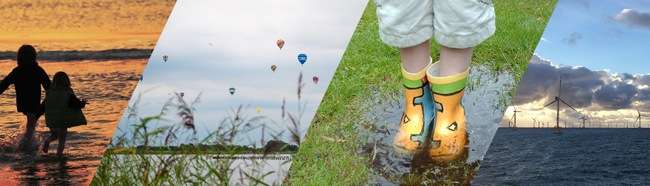 NVDE: Coalition of the willing1.600 leden, 23 mrd. omzet, 200.000 werknemers
Samenwerkingsverband
Samenstelling Regioteam Energietransitie - 2023
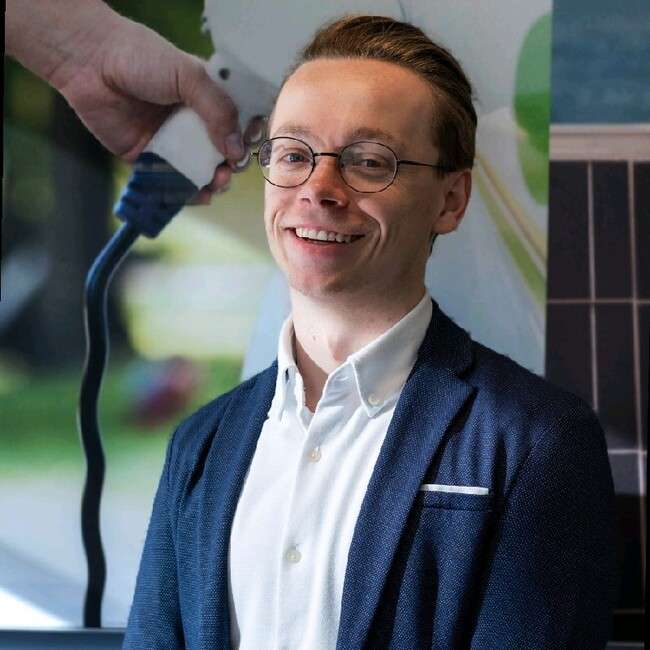 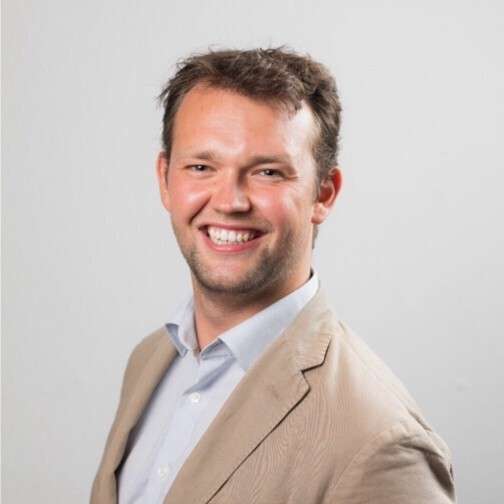 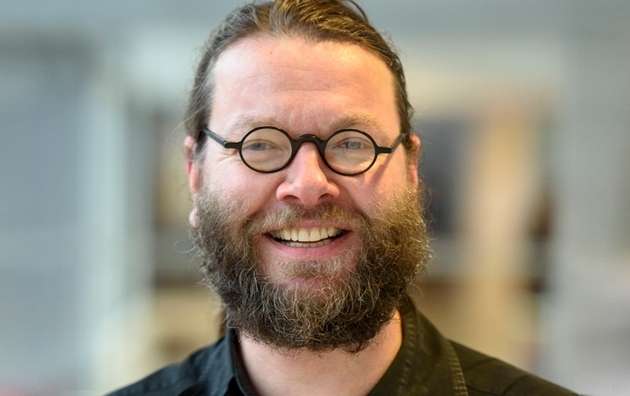 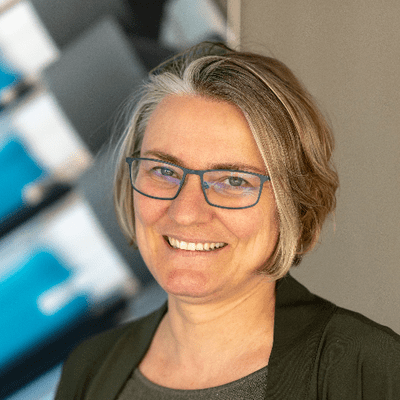 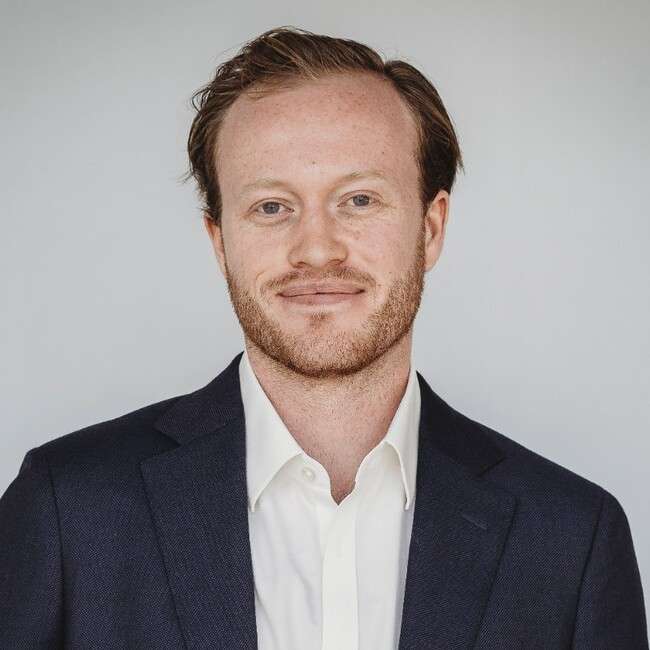 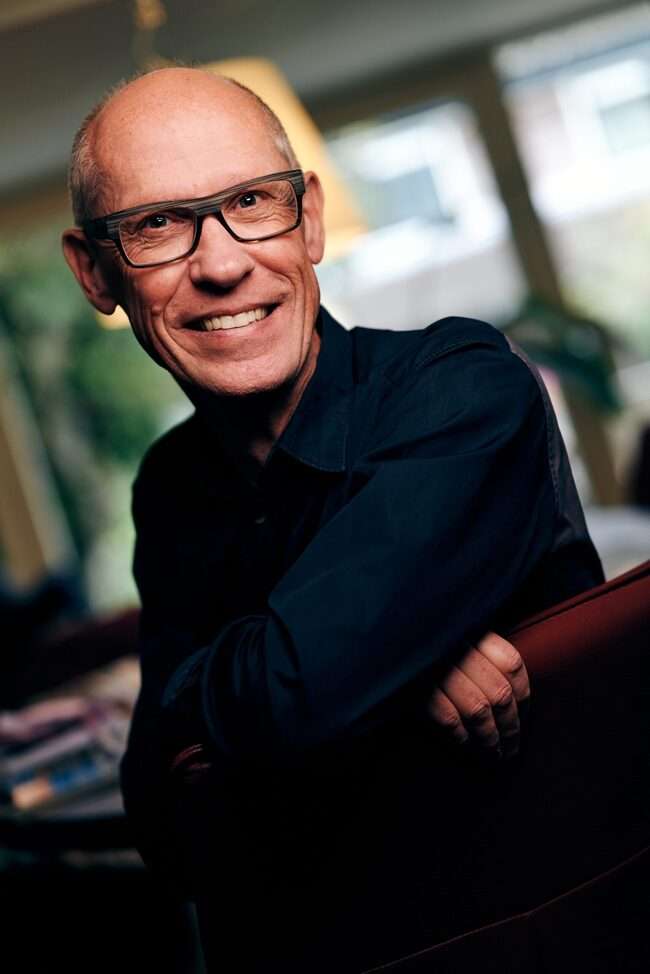 Mats WijnenE: mwijnen@energie-nederland.nlT: 06-22006858Contactpersoon: Utrecht
OverijsselLimburg
Wouter VerduynE: wverduyn@energie-nederland.nlT: 06-45564617Contactpersoon: Utrecht
Jip GrootenE: jipgrooten@nvde.nlT: 06-10122063Contactpersoon: Noord-BrabantGelderlandZeeland
Amelie VeenstraE: amelie.veenstra@hollandsolar.nlT: 06-10151553Contactpersoon: Friesland
Max ten VeldenE: maxtenvelden@nvde.nlT: 06-10538759Contactpersoon: FlevolandGroningenDrenthe
Puck SandersTeamcoördinatorE: pucksanders@nvde.nlT: 06-38571526Contactpersoon: Zuid-Holland
Joris WijnhovenE: joriswijnhoven@nvde.nlT: 06-52062973Contactpersoon: Noord-Holland
Opgericht uit ongeduld. Én optimistisch.
Daling broeikasgassen in 30 jaar…nog 30 jaar voor de rest
Groei duurzame stroomDoel: 100% duurzaam in 2035
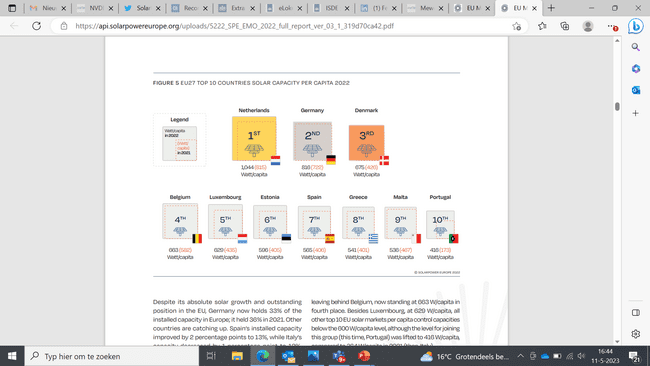 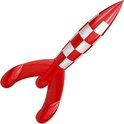 Stroomvraag neemt toe
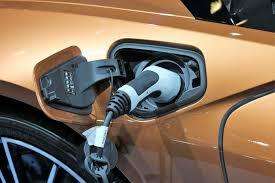 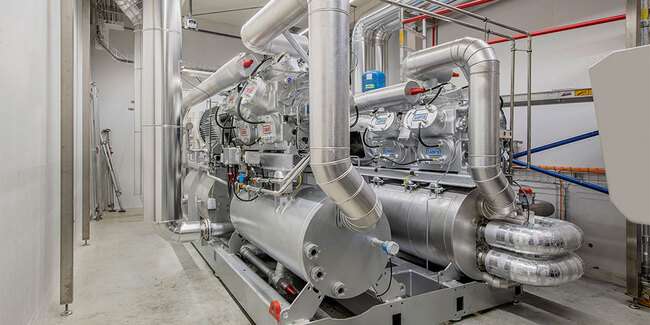 Kink in de kabel: files op het netinvoeding (l) en afname (r)
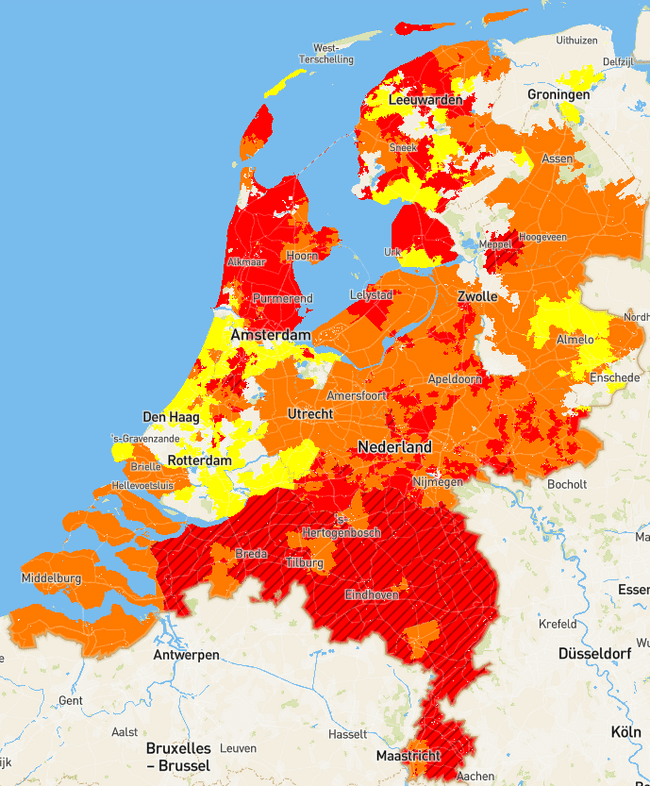 Oplossingen
Energie besparen
Bedrijven: laat je adviseren over flexibiliteit
Gebruik stroom als er veel aanbod isEnergieweerbericht
Opwek en verbruik dicht bij elkaar
Zon & wind: optimaal gebruik net
Batterijen bij zonneparken
Bedrijventerrein met virtuele energiehub
Bedrijventerreinen met fysieke energiehub
Een energiehub is een knooppunt in het energiesysteem waar verschillende netwerken met elkaar in verbinding staan en waar uitwisseling, conversie en opslag mogelijk is van verschillende energiedragers. De vraag en het aanbod van energie wordt hierbij efficiënt en effectief ingezet
Onderzoek Haskoning DHV: 355 geschikte bedrijven terreinen voor een energiehub Royal
Beprijzen
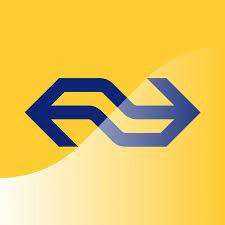 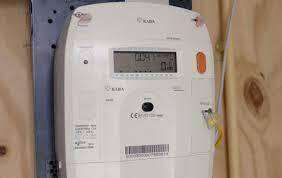